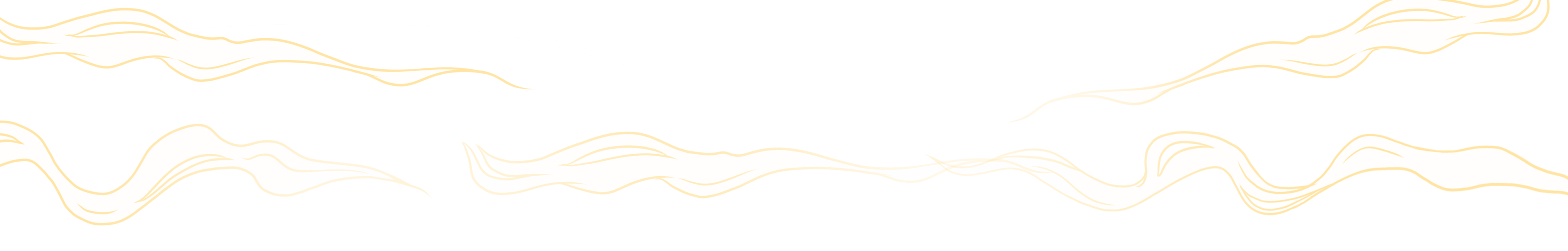 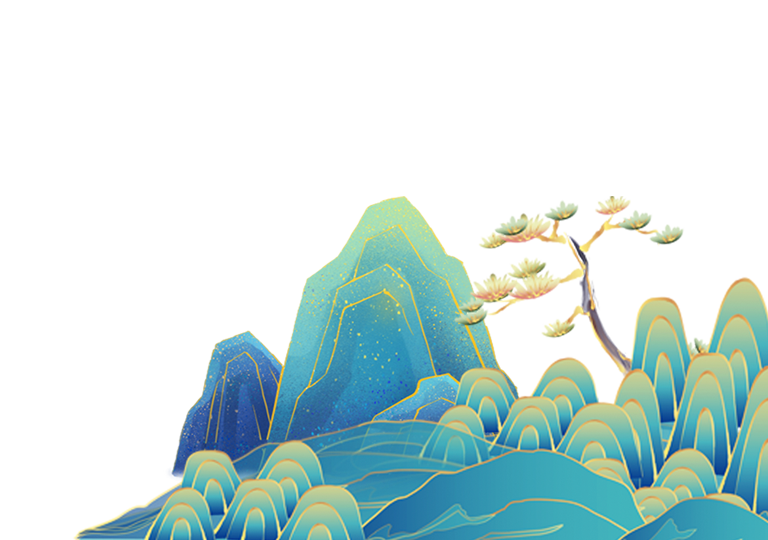 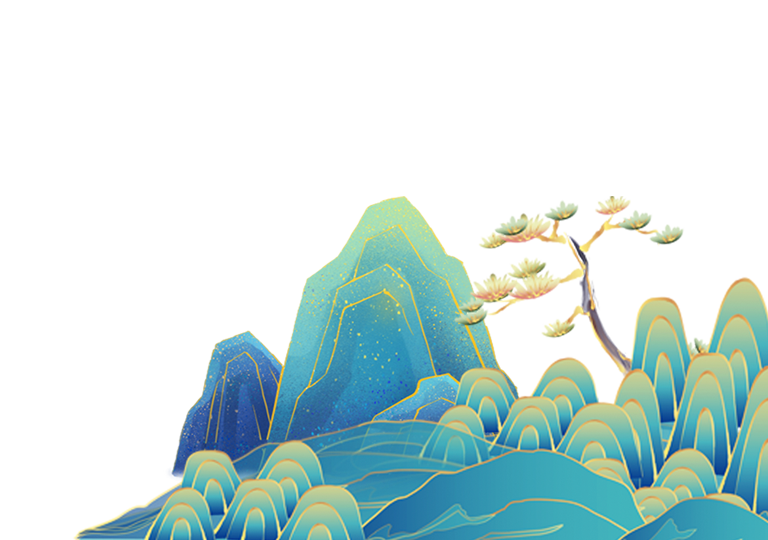 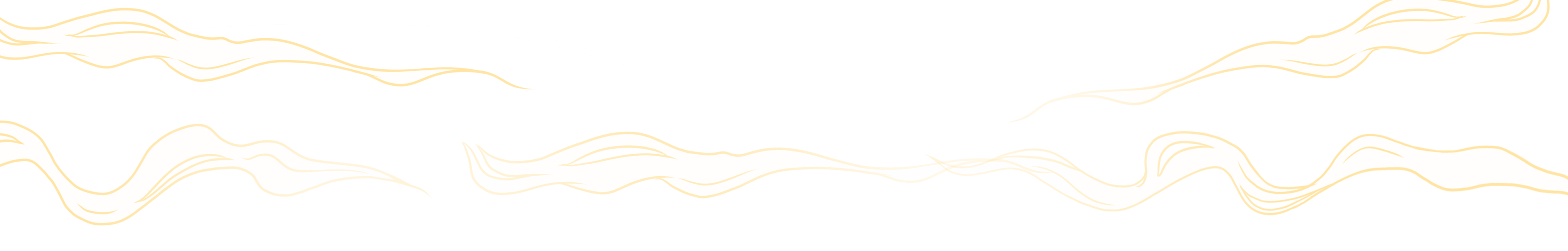 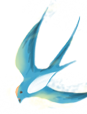 Nhớ đồng
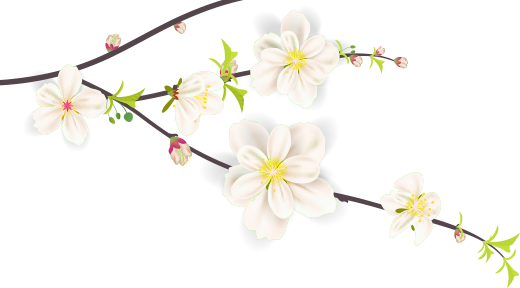 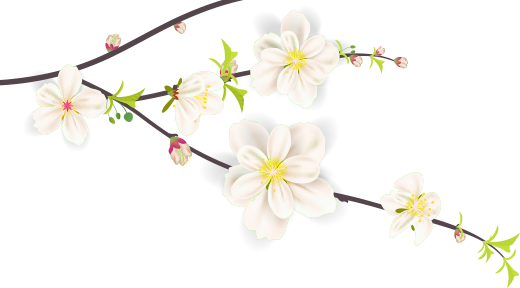 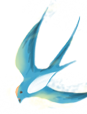 Tố Hữu
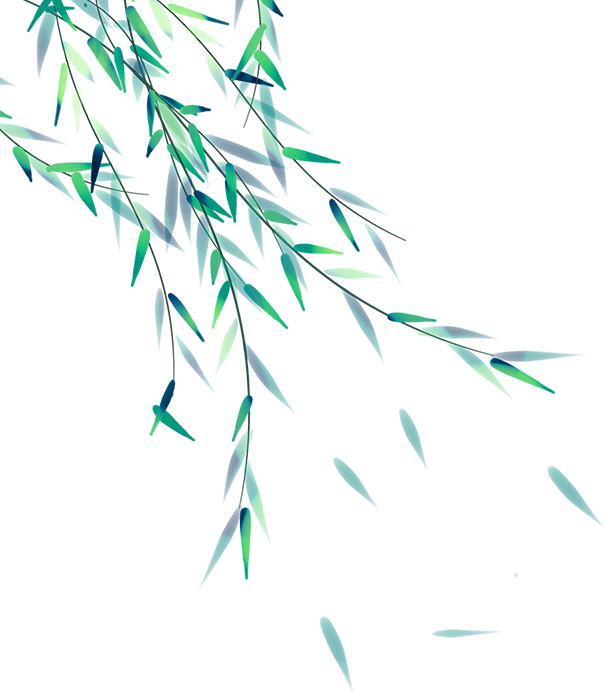 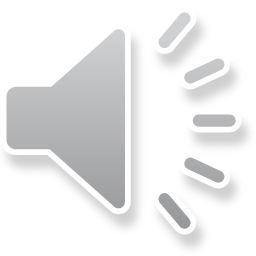 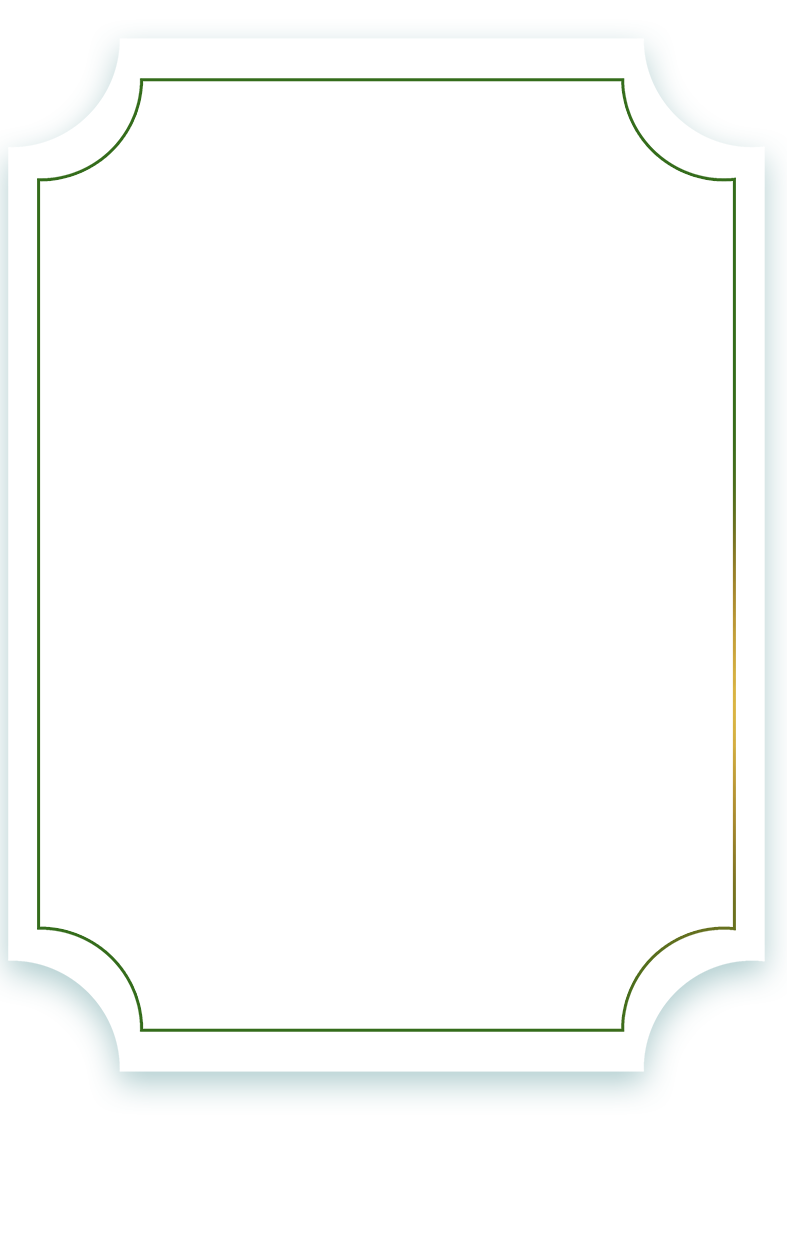 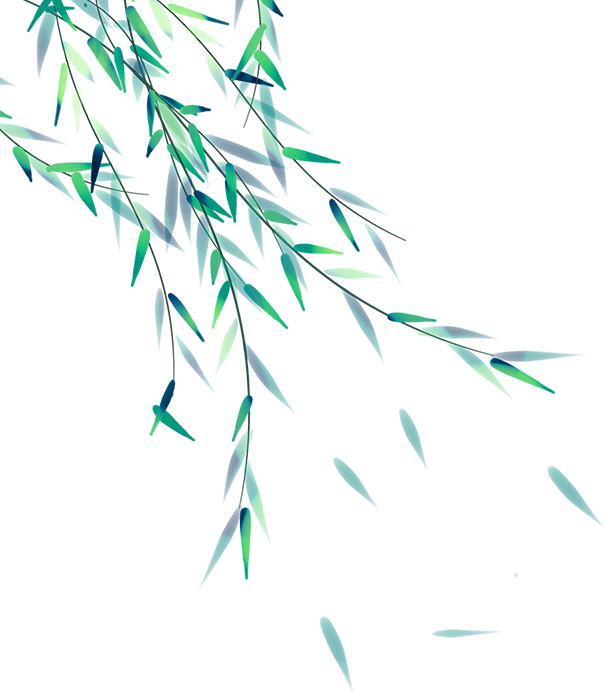 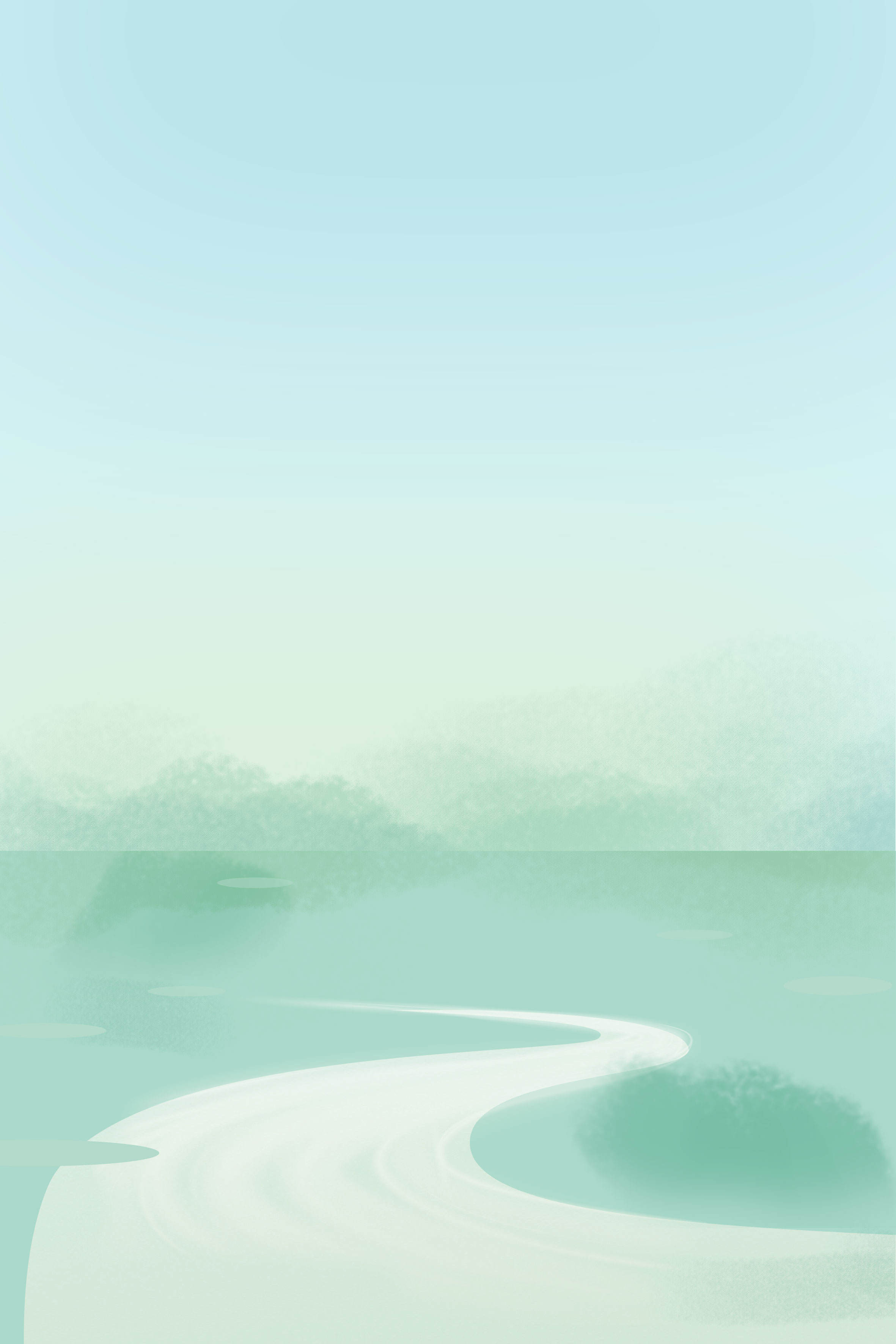 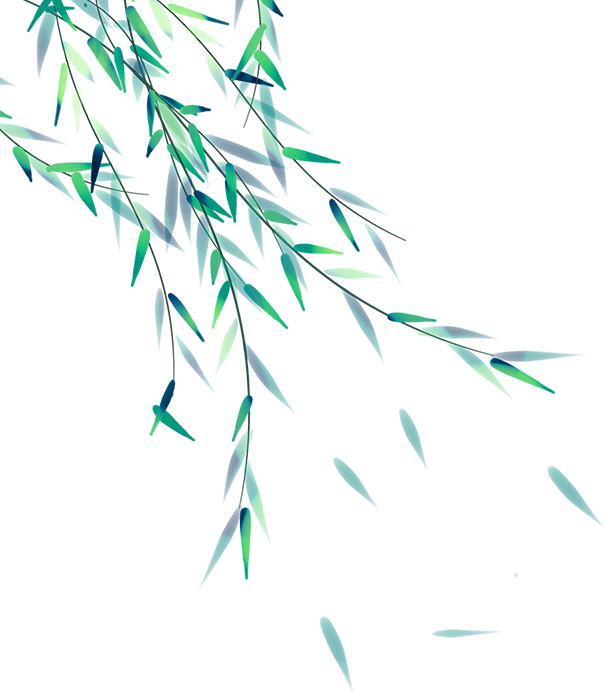 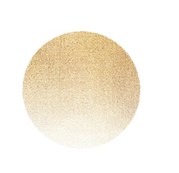 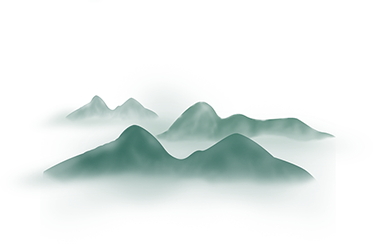 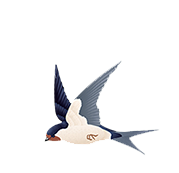 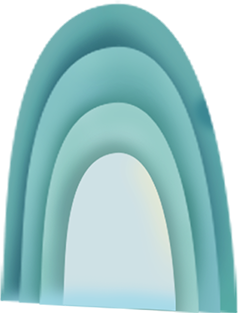 Khởi động
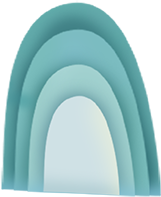 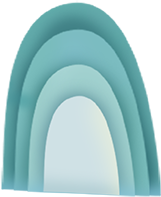 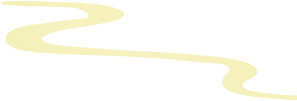 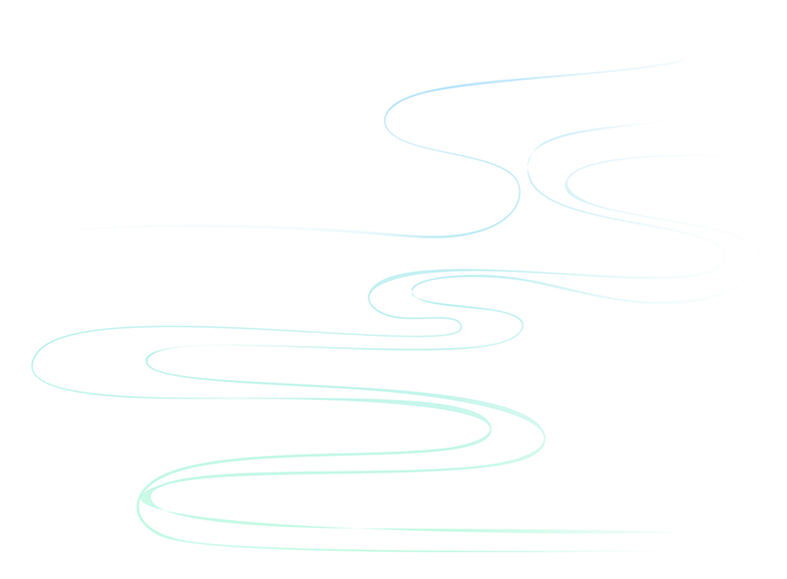 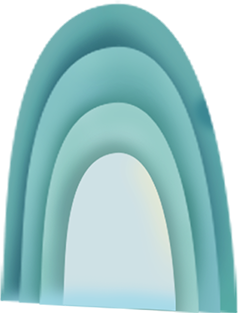 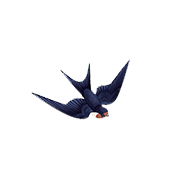 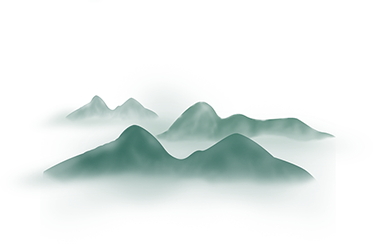 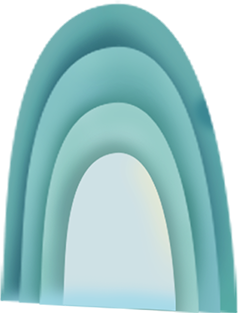 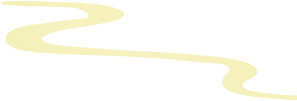 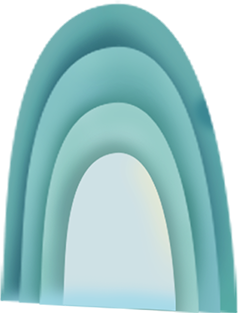 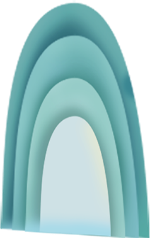 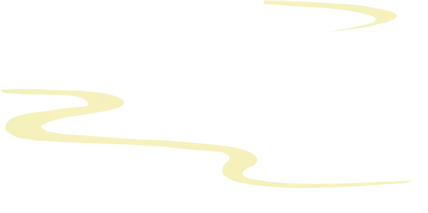 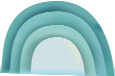 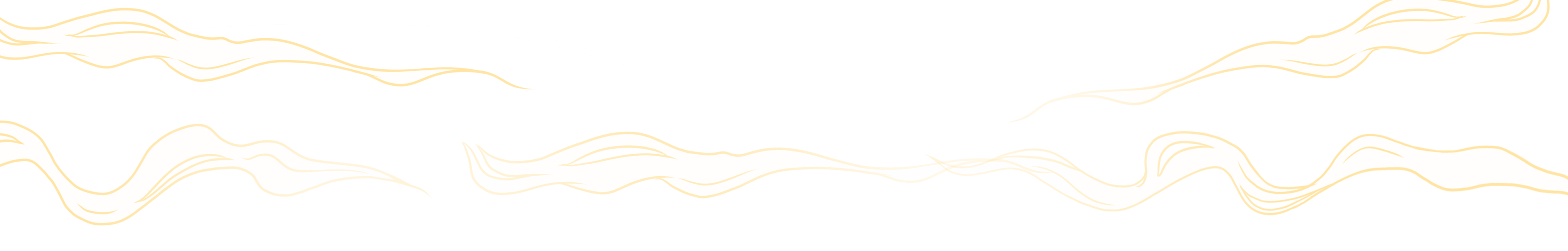 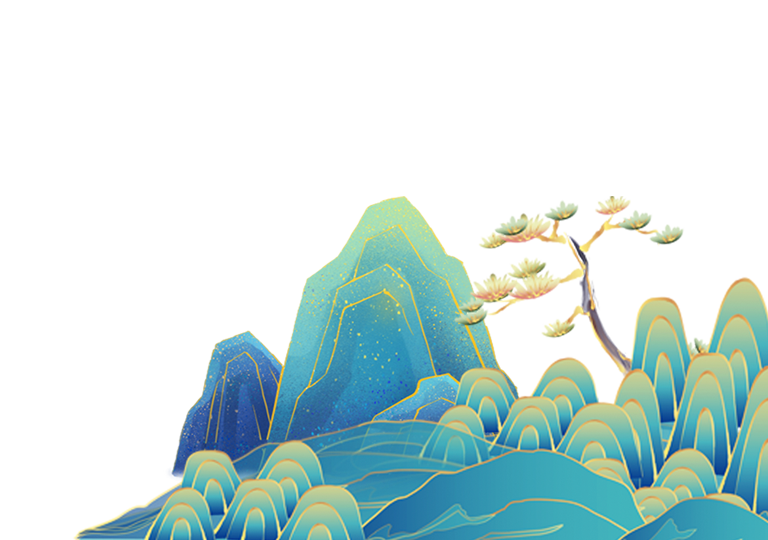 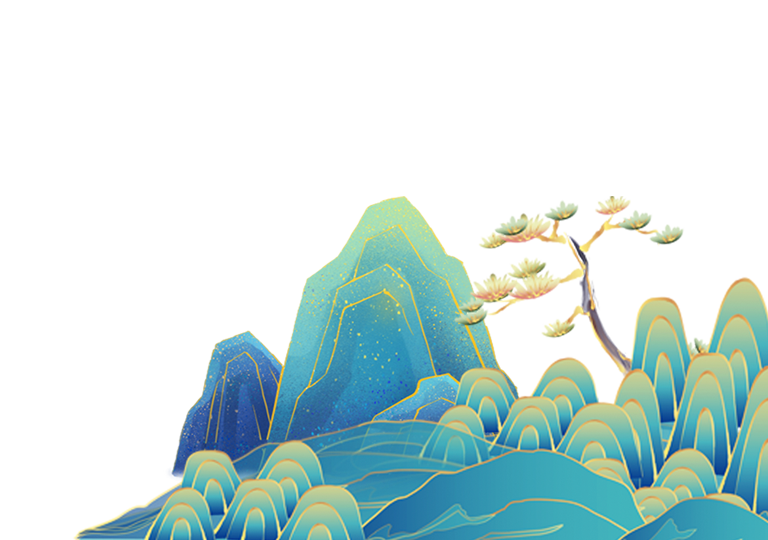 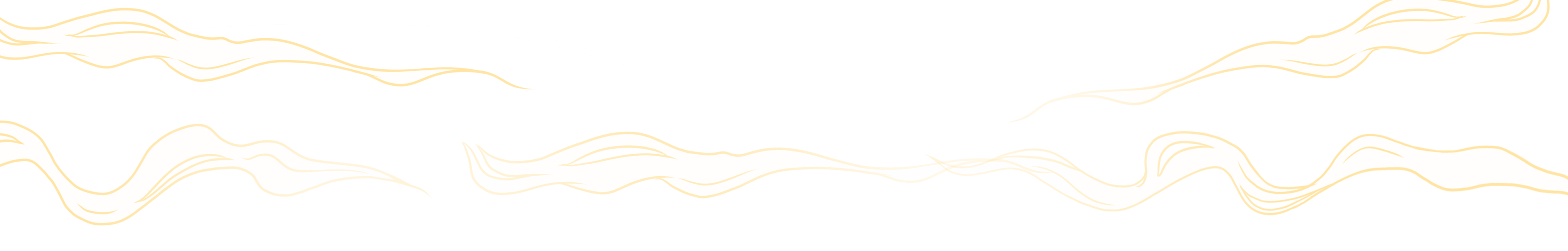 “Vùng đất hoặc con người nào đã để lại trong em ấn tượng sâu đậm”?
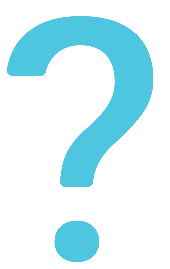 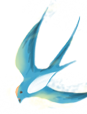 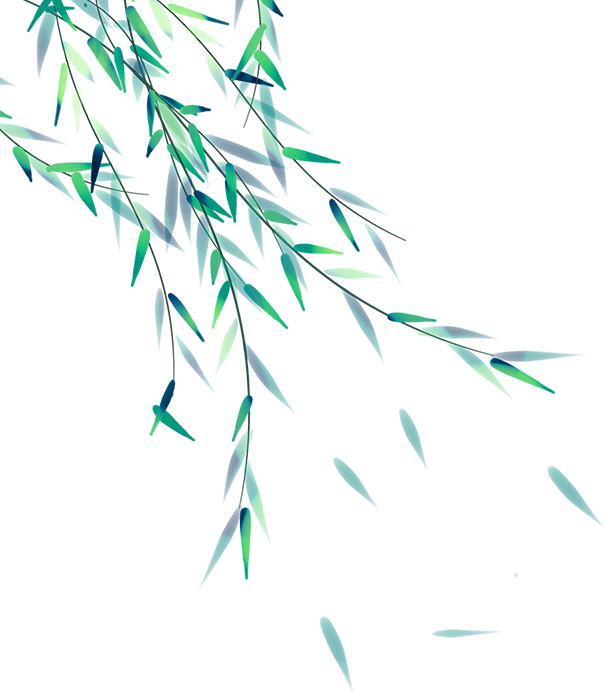 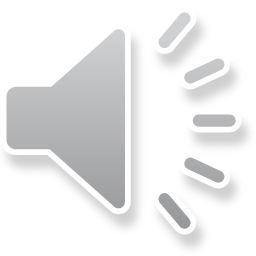 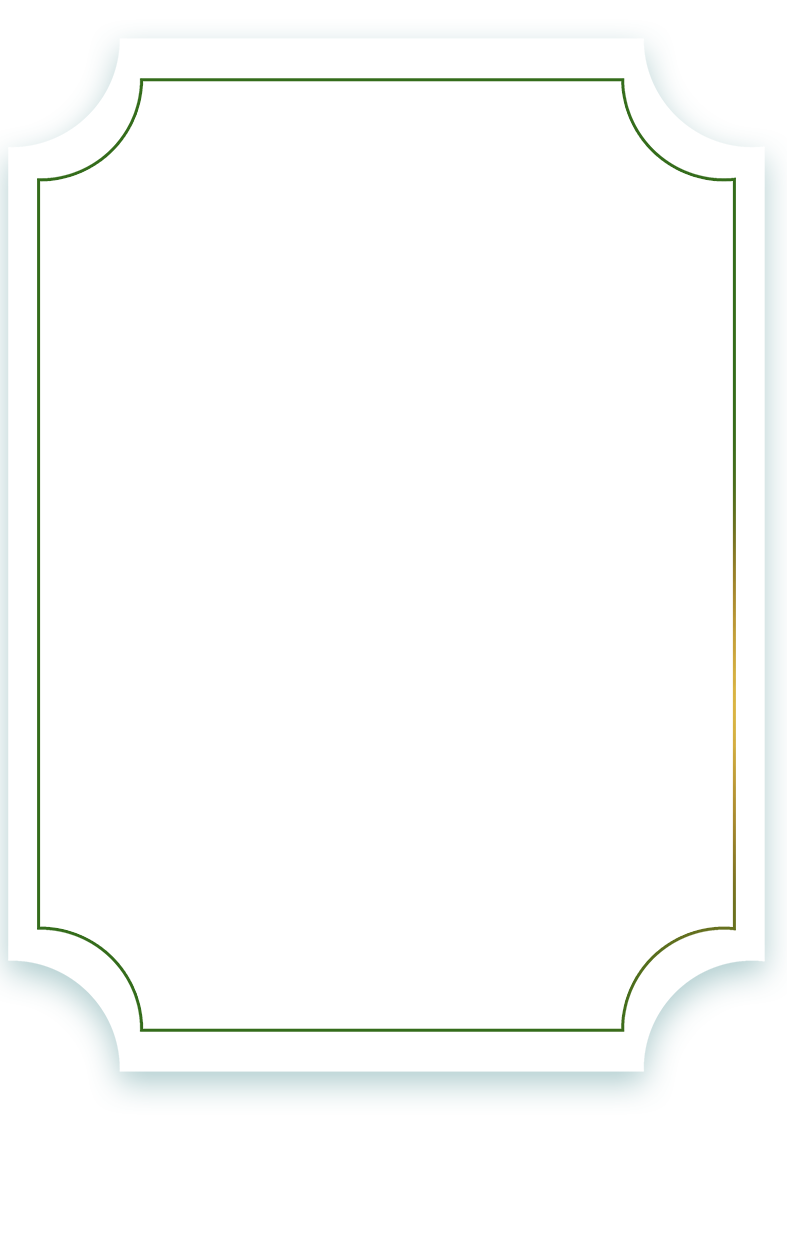 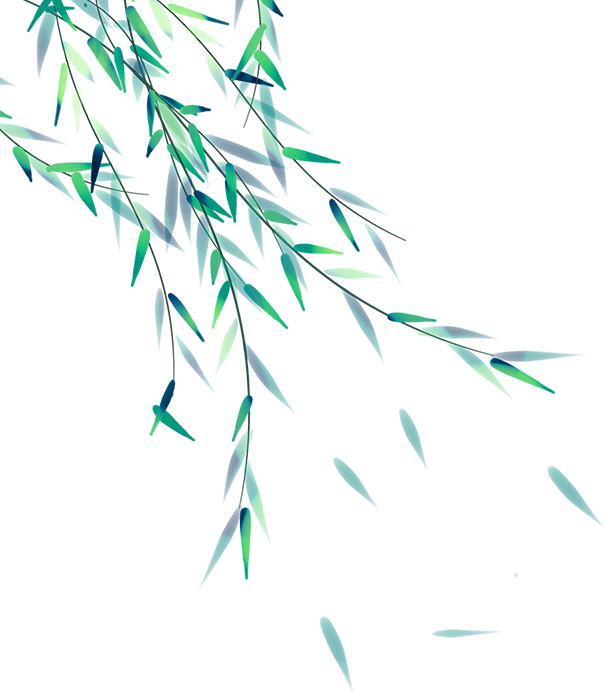 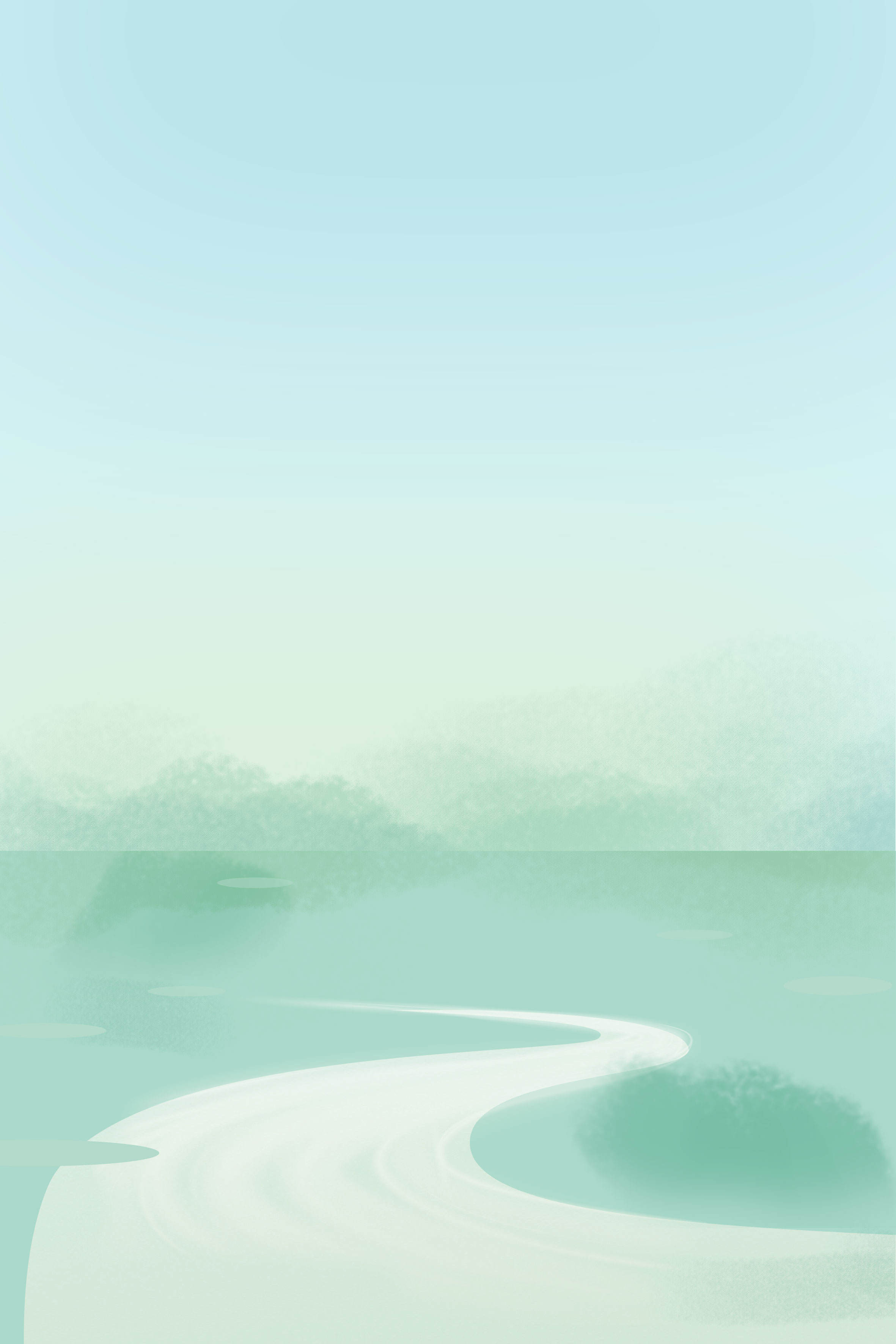 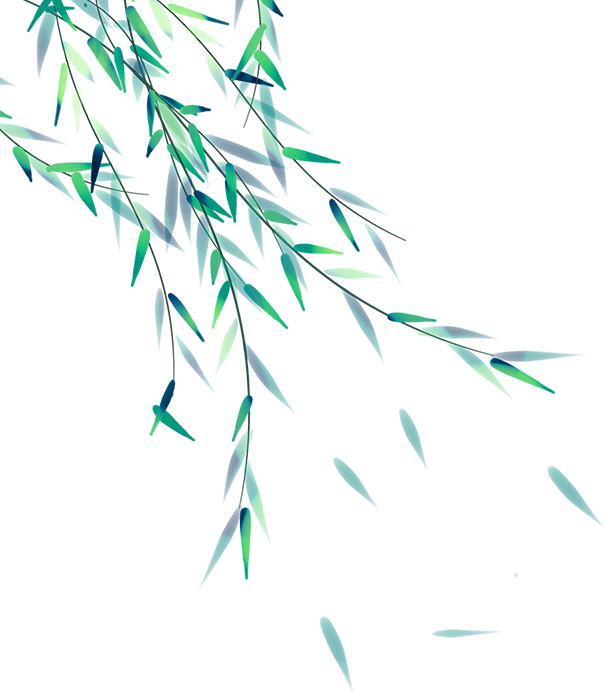 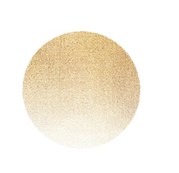 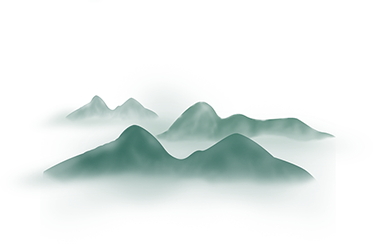 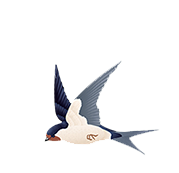 Hình thành kiến thức mới
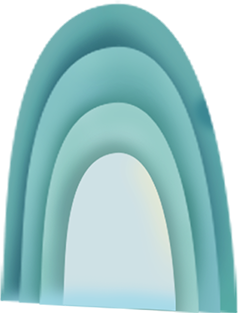 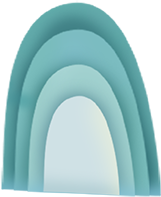 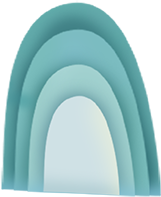 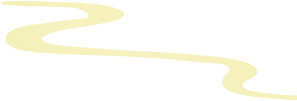 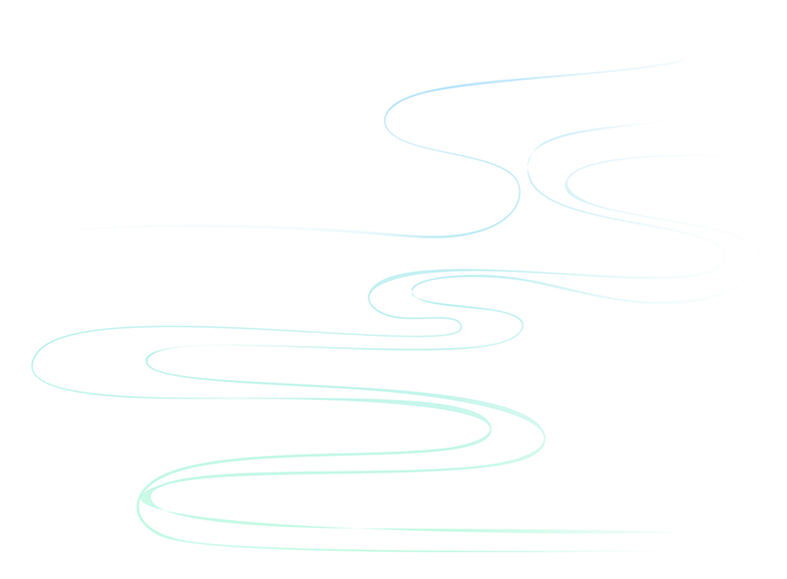 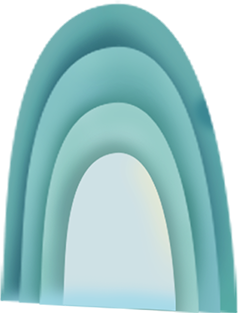 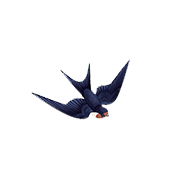 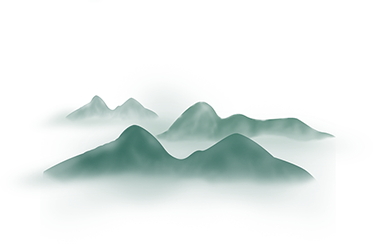 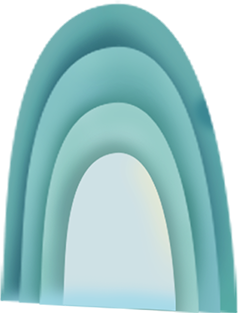 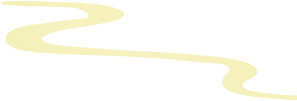 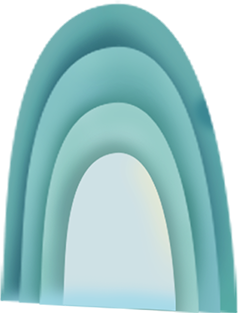 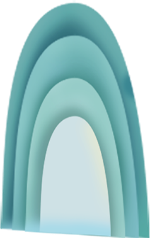 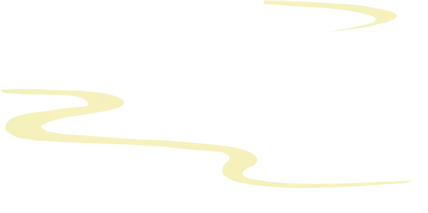 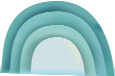 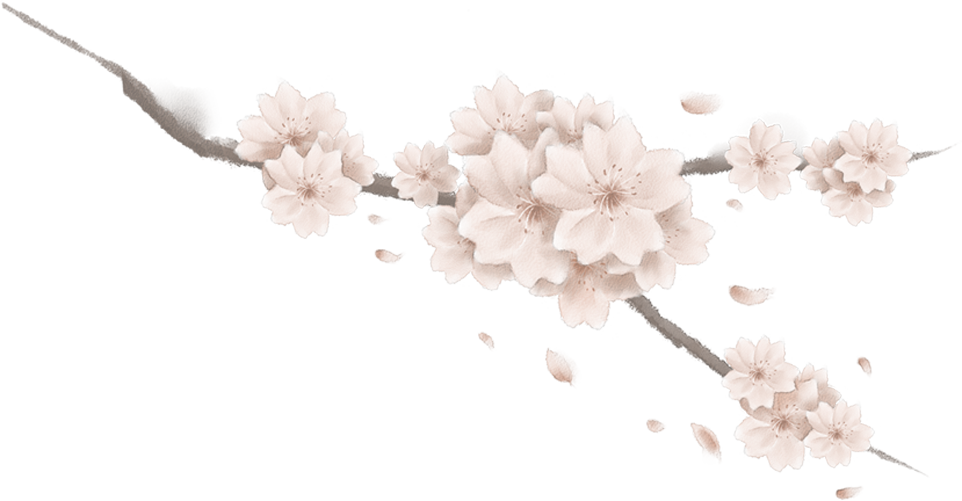 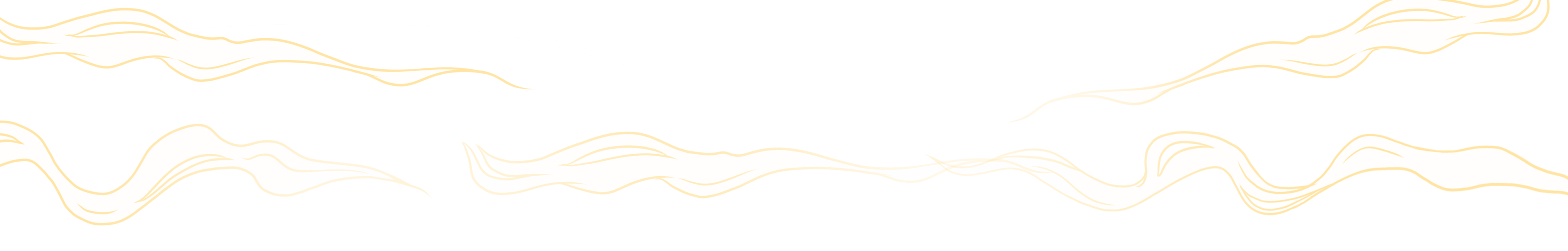 I
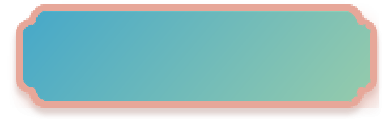 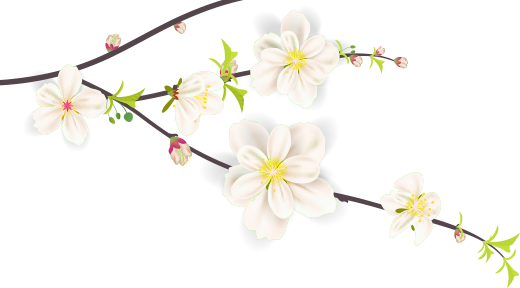 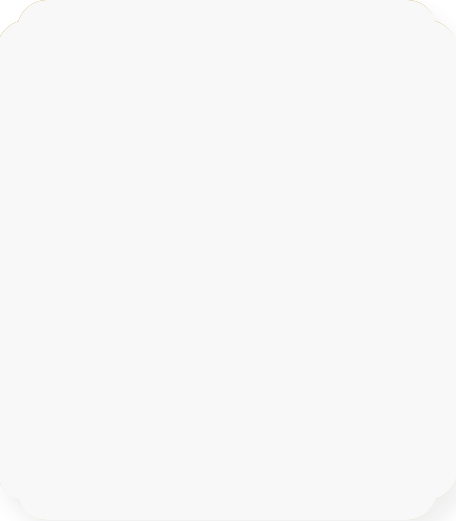 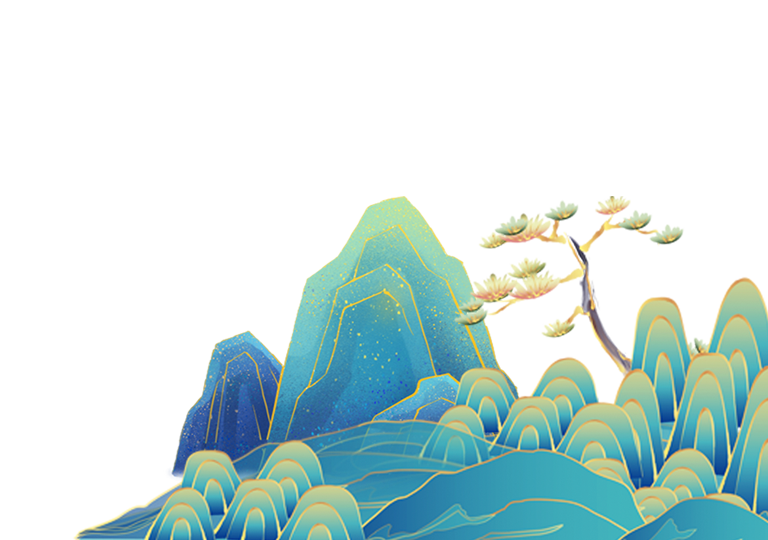 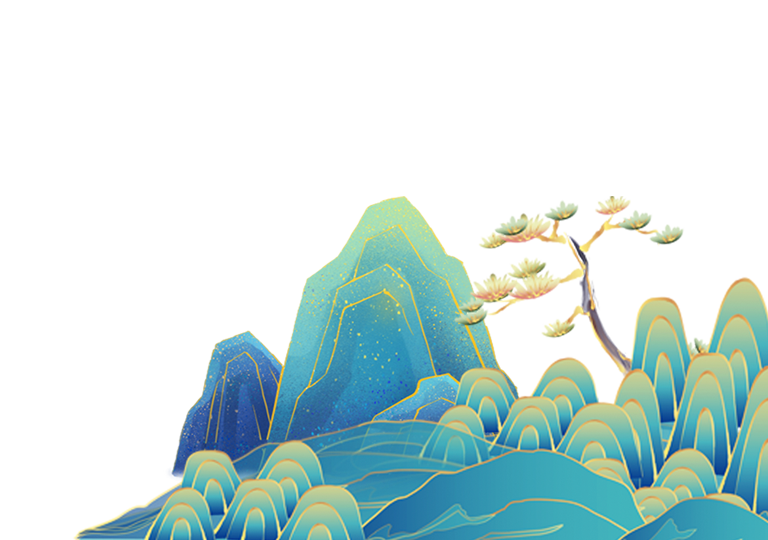 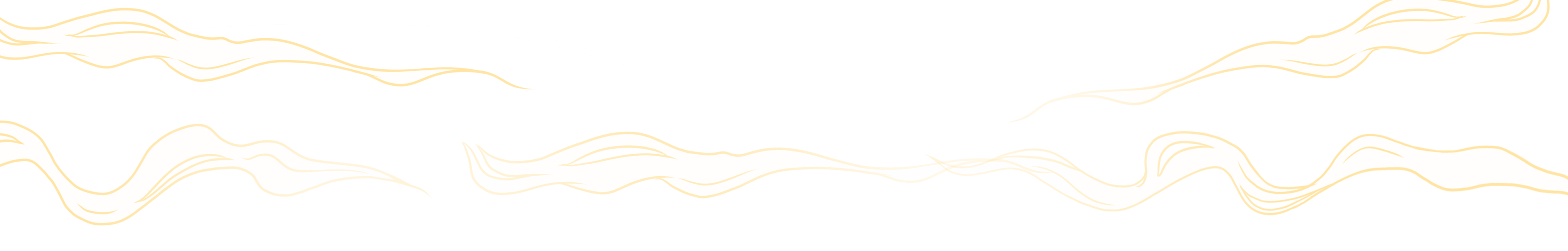 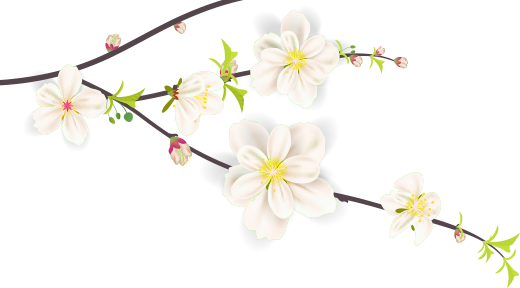 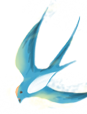 1. Tác giả
Tìm
hiểu 
chung
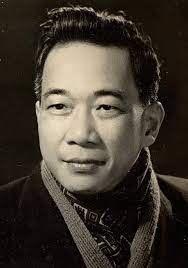 - Tố Hữu (1920 – 2002), tên khai sinh là Nguyễn Kim Thành.
- Thời thơ ấu: Sinh ra và lớn lên trong gia đình Nho học ở Huế, vùng đất cố đô thơ mộng còn lưu giữ nhiều nét văn hóa dân gian.
- Thời thanh niên: Sớm giác ngộ cách mạng, hăng say hoạt động và đấu tranh cách mạng, trải qua nhiều lần tù ngục.
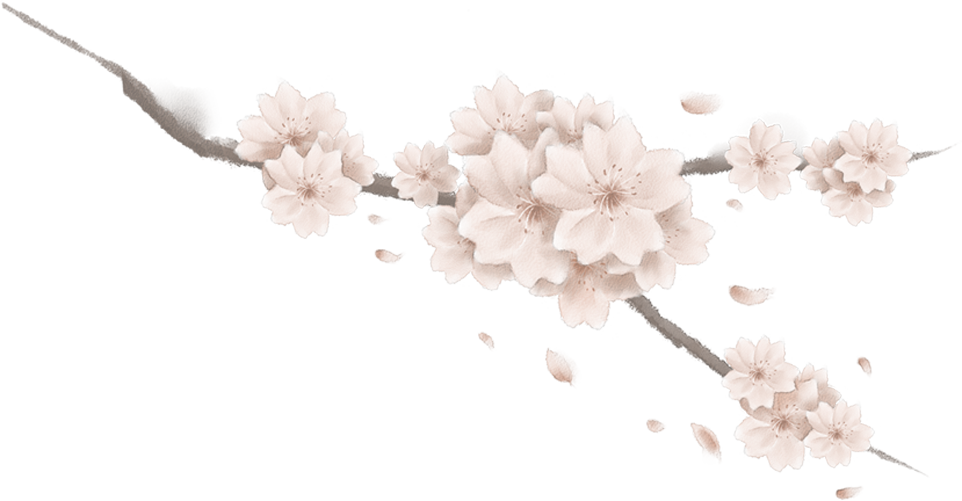 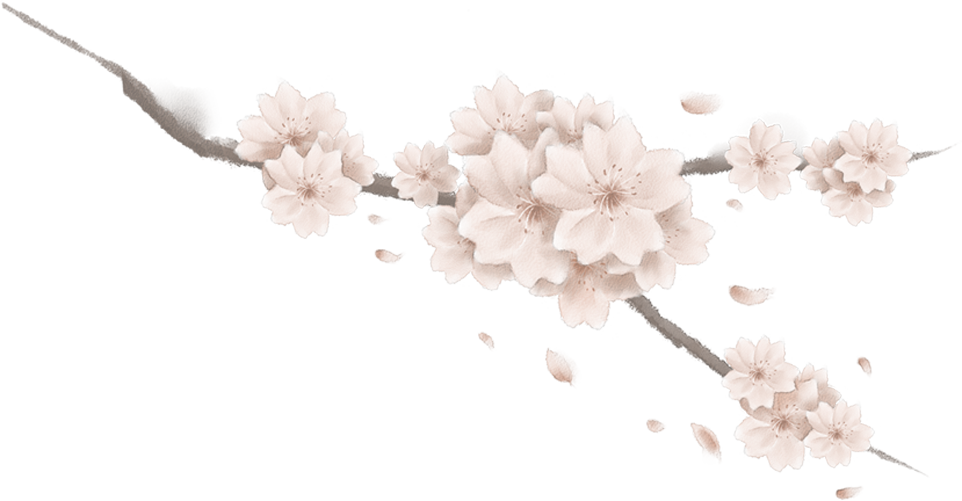 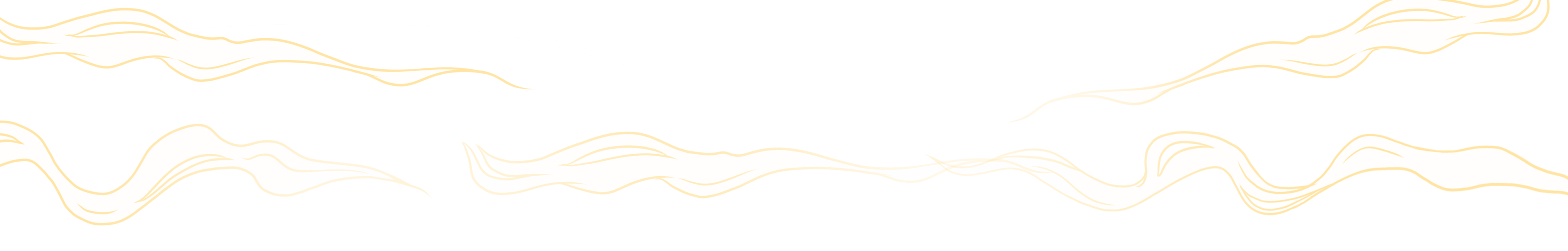 I
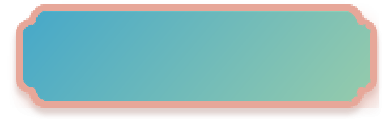 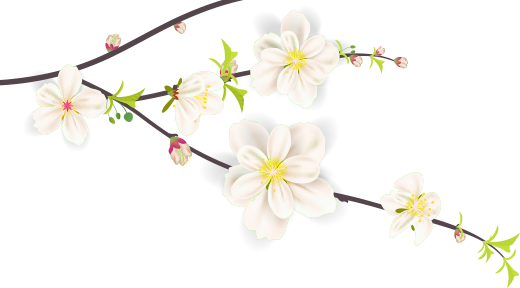 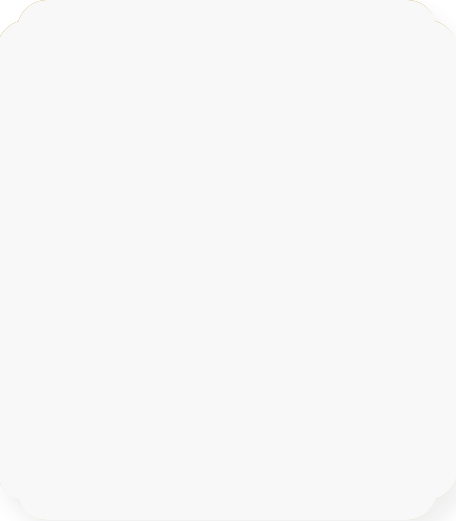 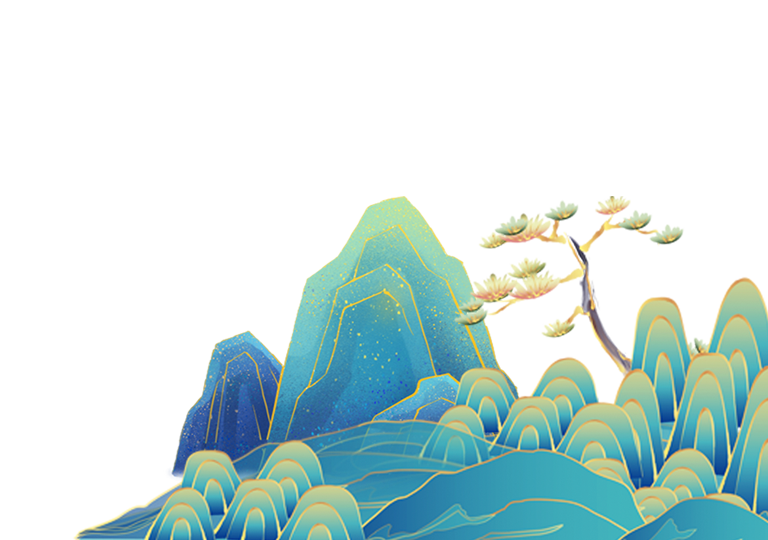 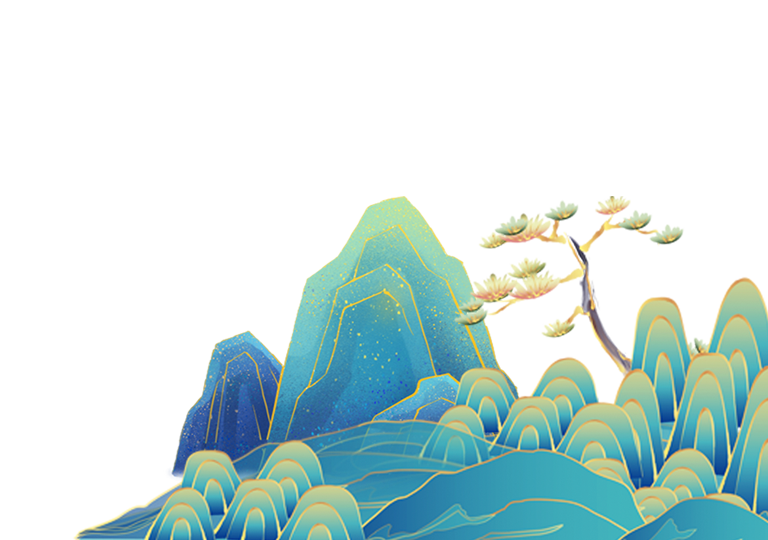 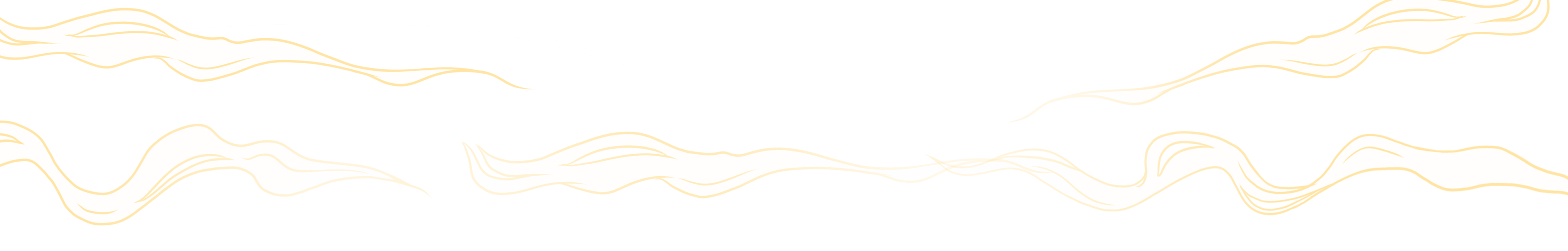 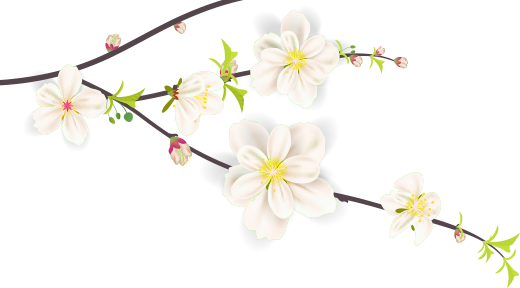 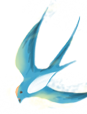 1. Tác giả
Tìm
hiểu 
chung
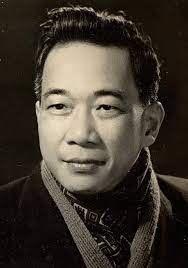 Nghệ thuật thơ Tố Hữu thể hiện ở phong cách trữ tình chính trị, đậm đà tính dân tộc.
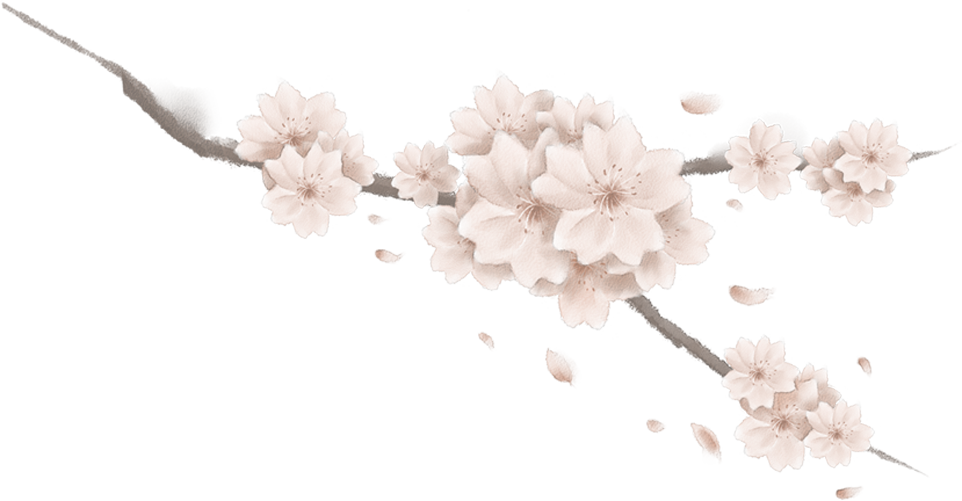 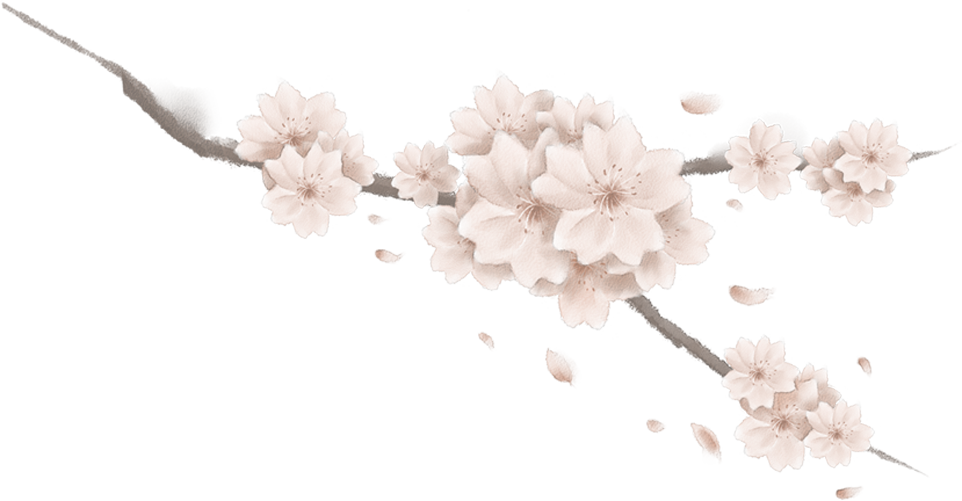 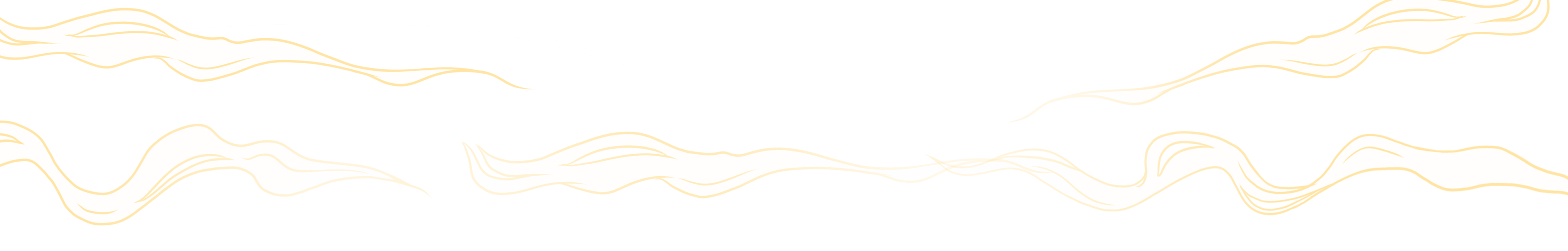 I
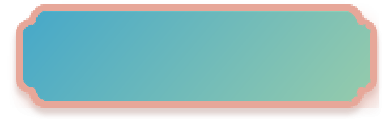 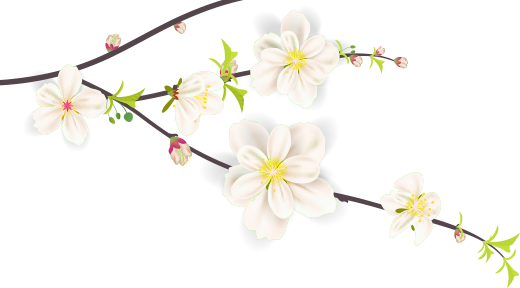 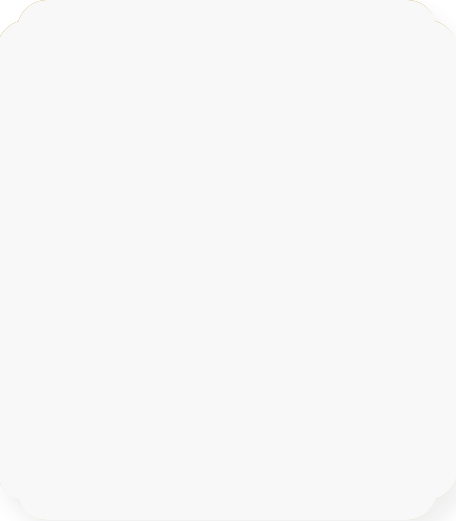 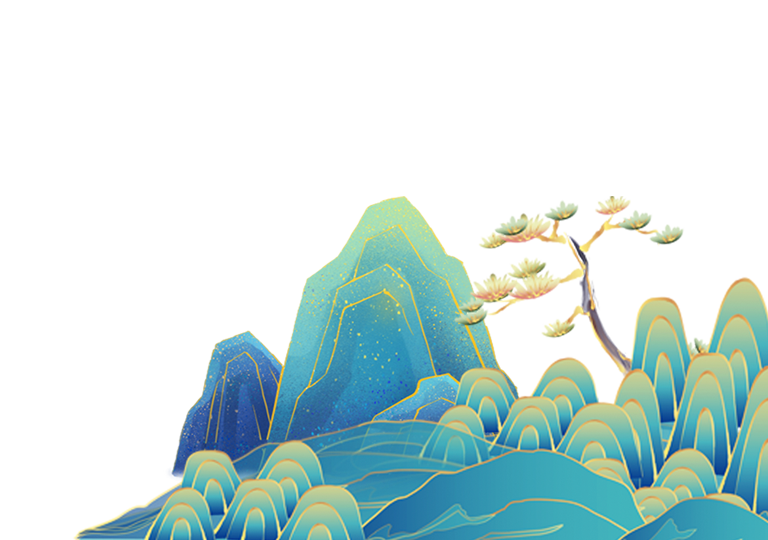 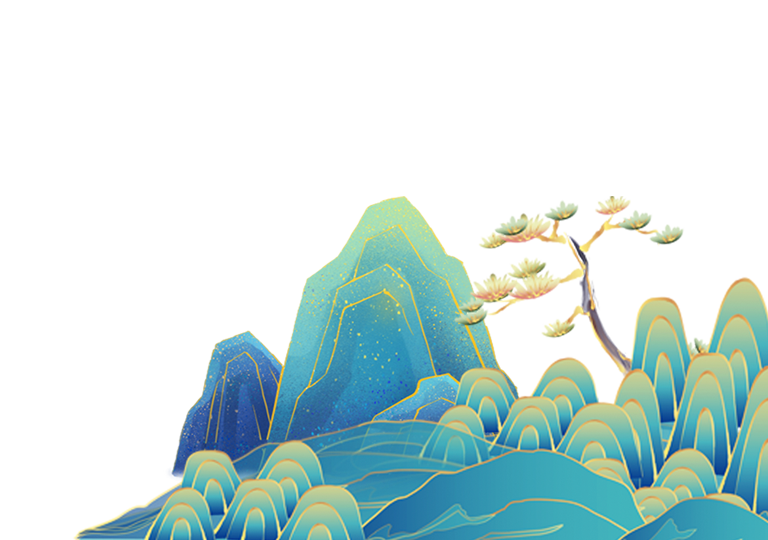 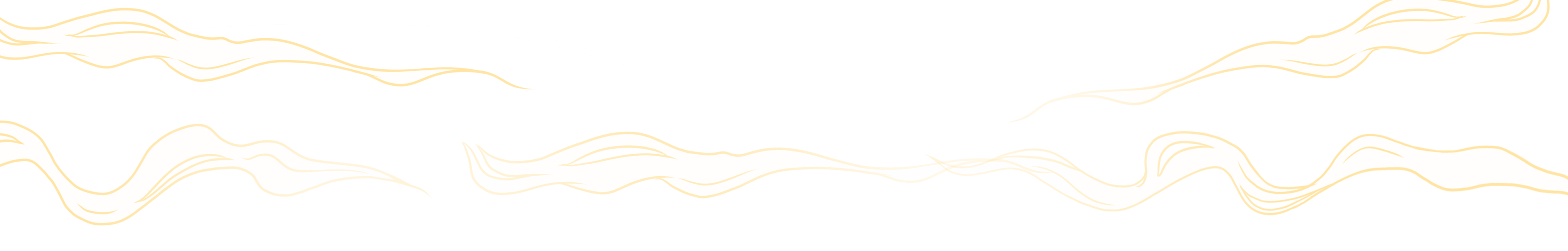 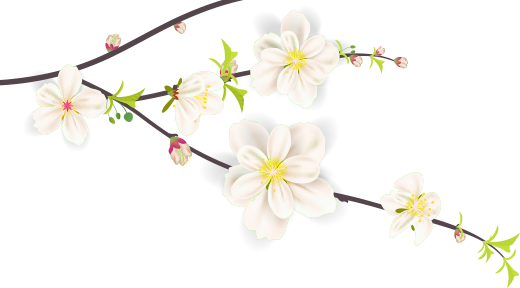 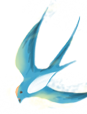 2. Tác phẩm
Tìm
hiểu 
chung
Bài thơ nằm trong phần Xiềng xích của tập thơ Từ ấy.
 Bài thơ được viết chính thức vào tháng 7 – 1939.
a
Xuất xứ
b
Thể loại
thơ bảy chữ
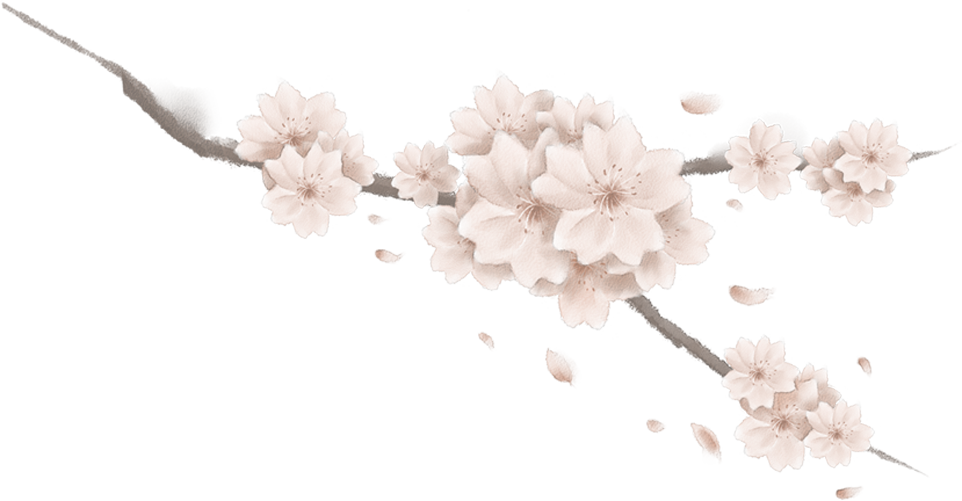 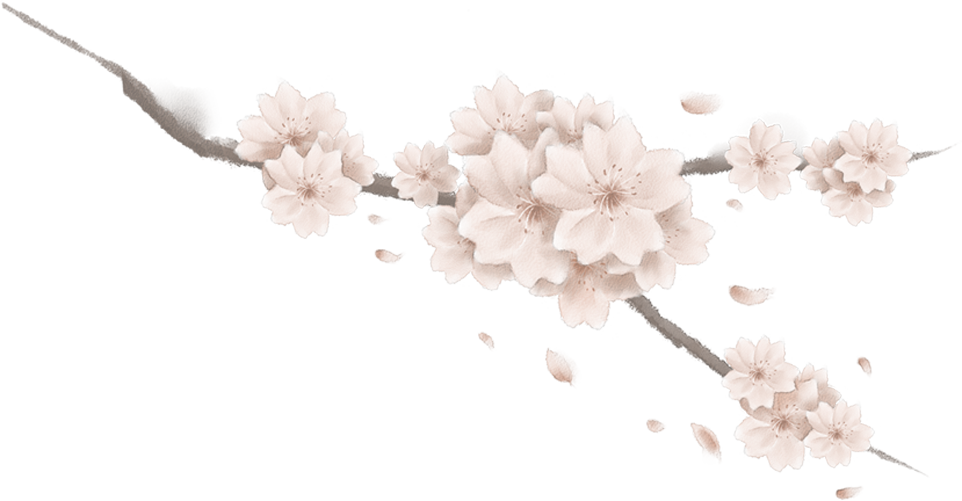 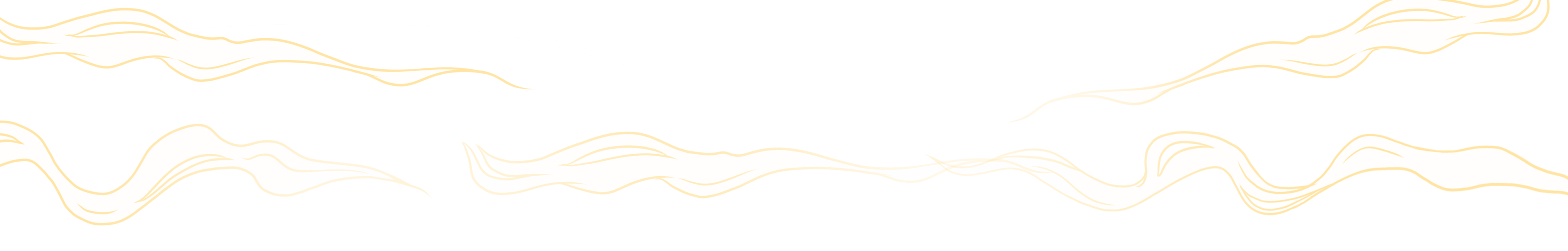 I
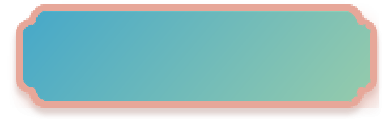 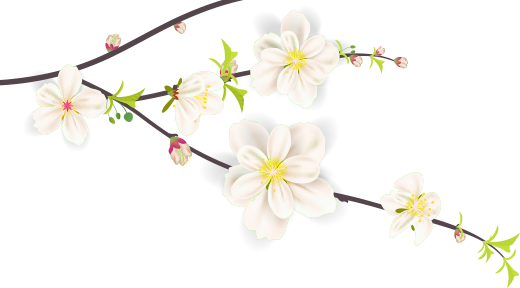 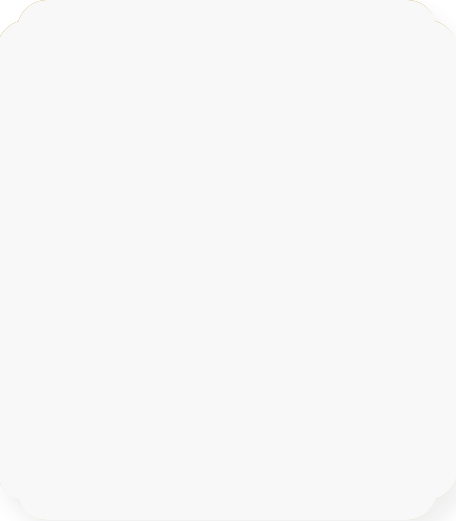 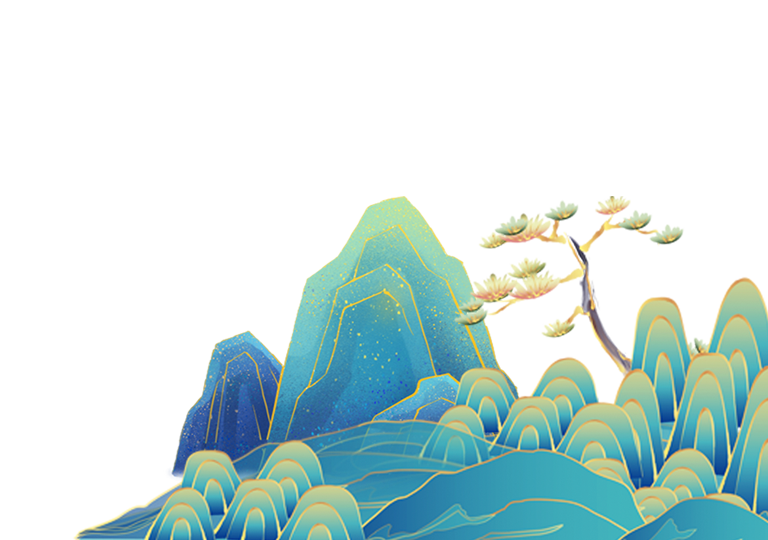 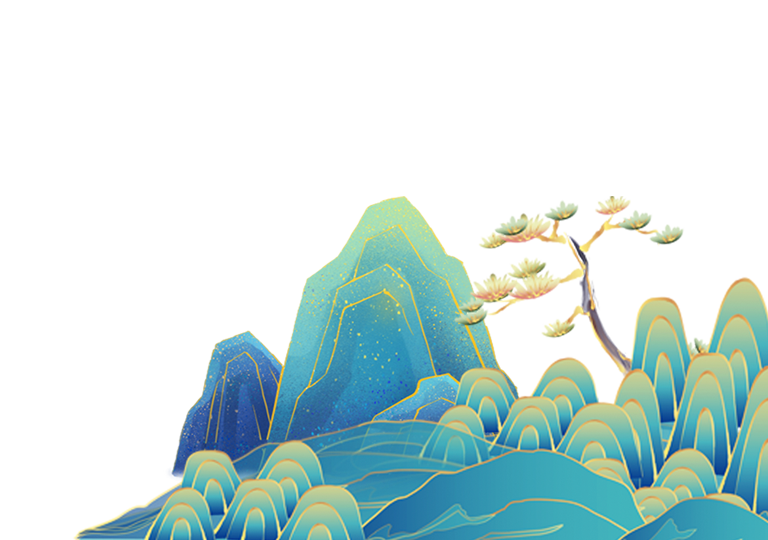 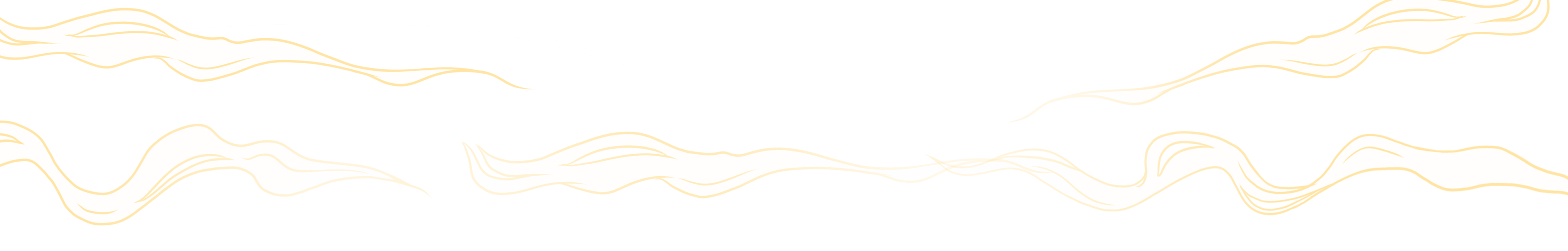 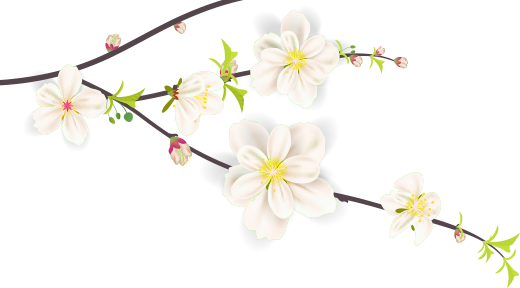 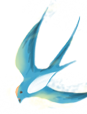 2. Tác phẩm
Tìm
hiểu 
chung
c. Phương thức biểu đạt chính: Biểu cảm
d. Bố cục: 3 phần
- Phần 1 (Từ đầu đến thiệt thà): Nỗi nhớ da diết cuộc sống bên ngoài nhà tù.
- Phần 2 (Tiếp theo đến ngát trời): Nỗi nhớ về chính mình trong những ngày chưa bị giam cầm.
- Phần 3 (Còn lại): Trở lại thực tại trại giam cầm lòng trĩu nặng với nỗi nhớ triền miên.
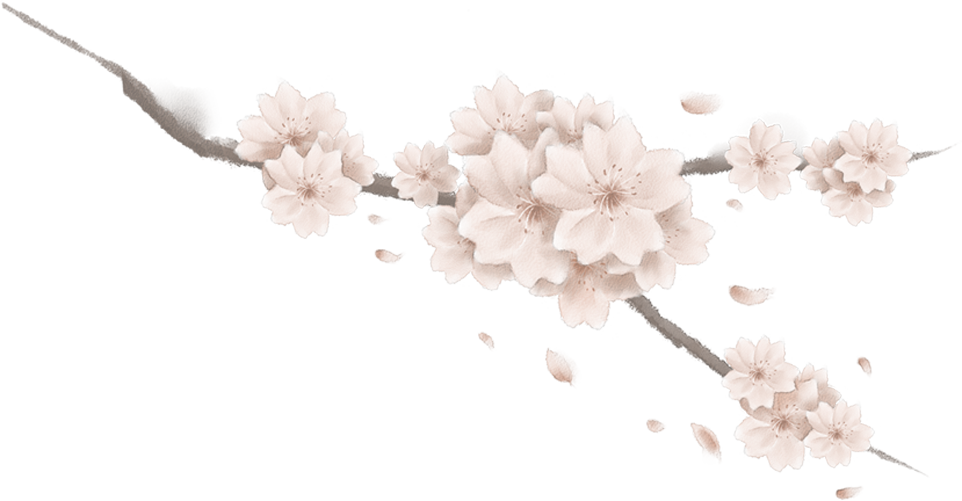 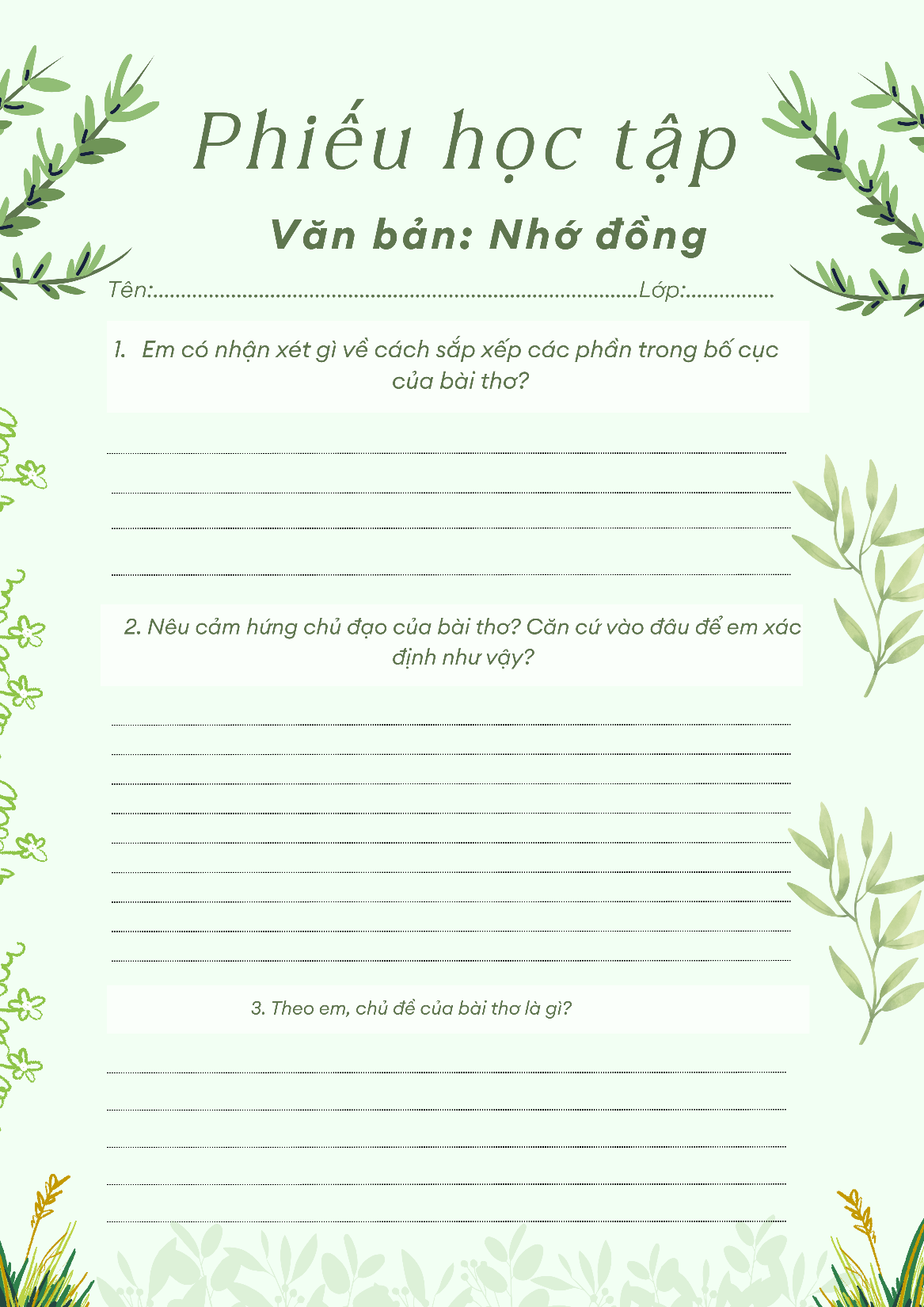 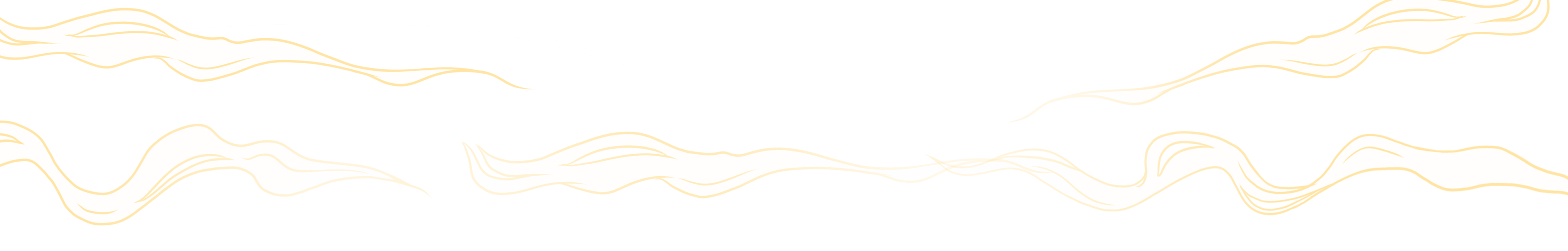 II
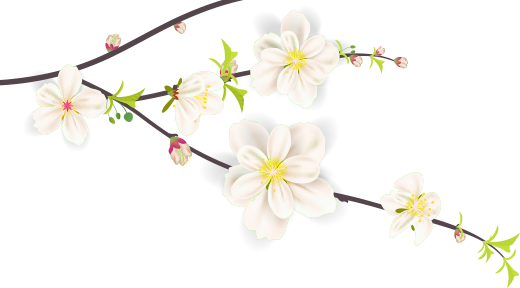 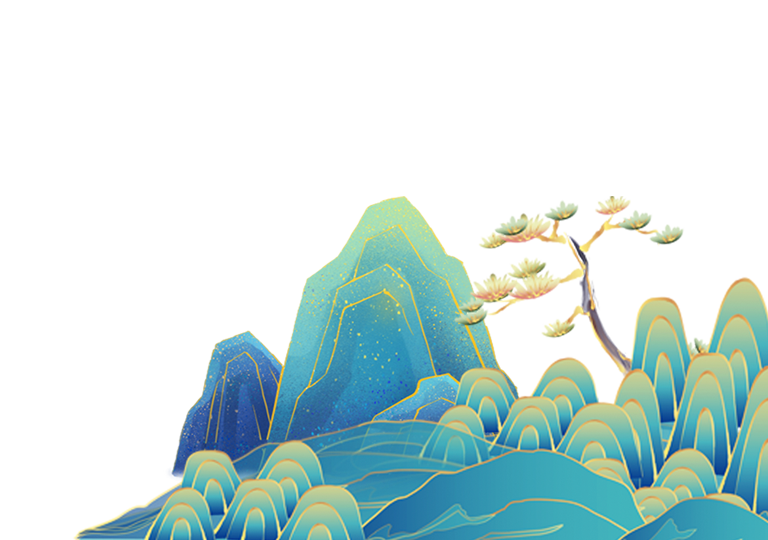 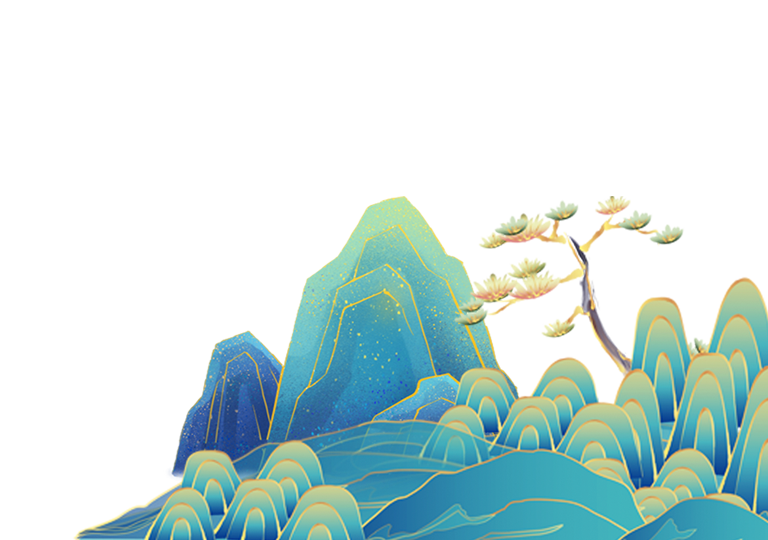 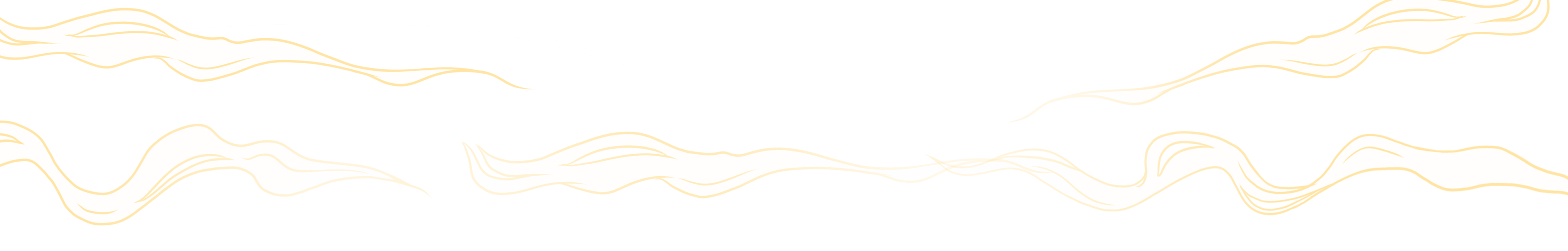 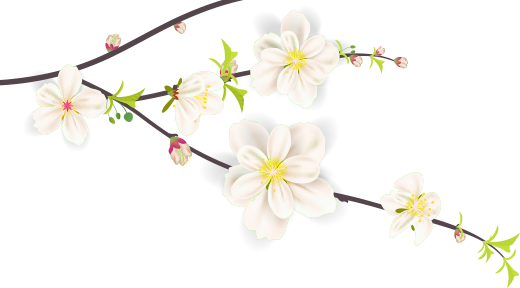 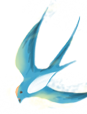 Tìm hiểu chi tiết
Thực hiện phiếu học tập sau
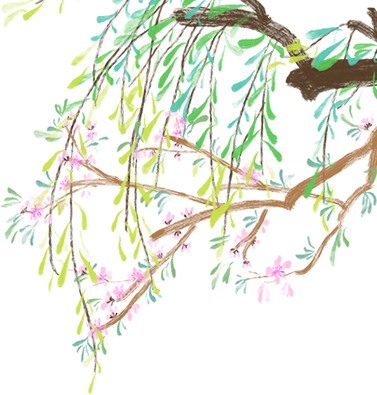 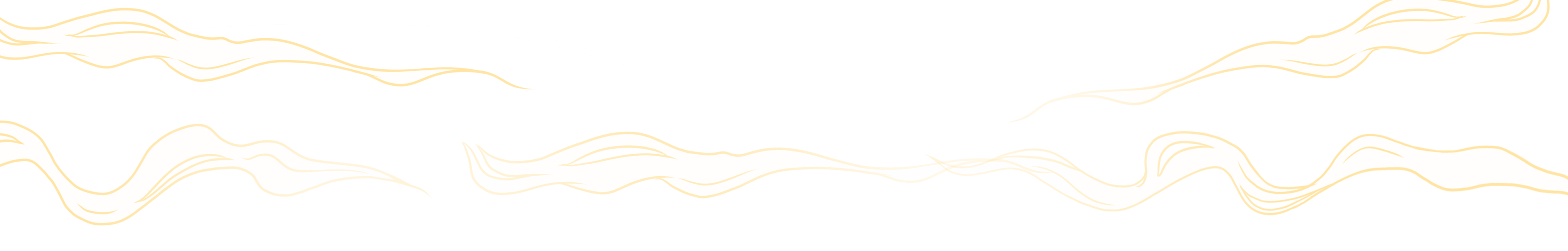 II
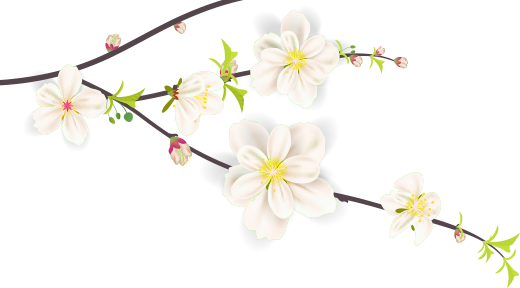 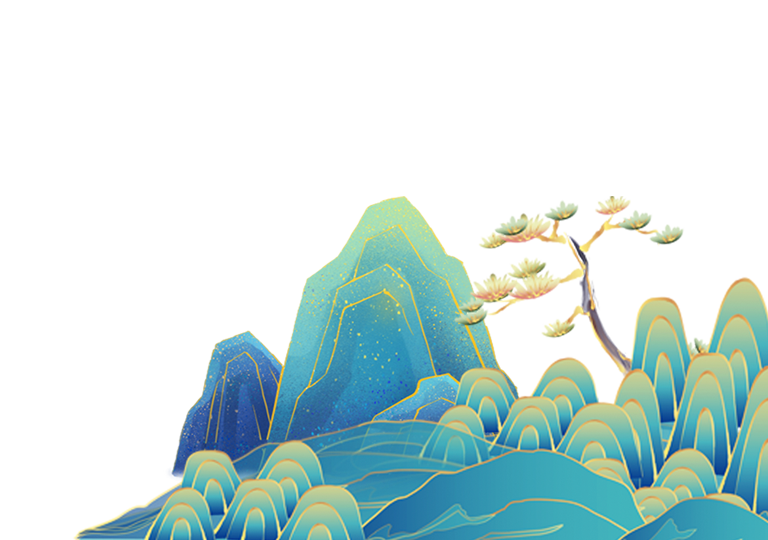 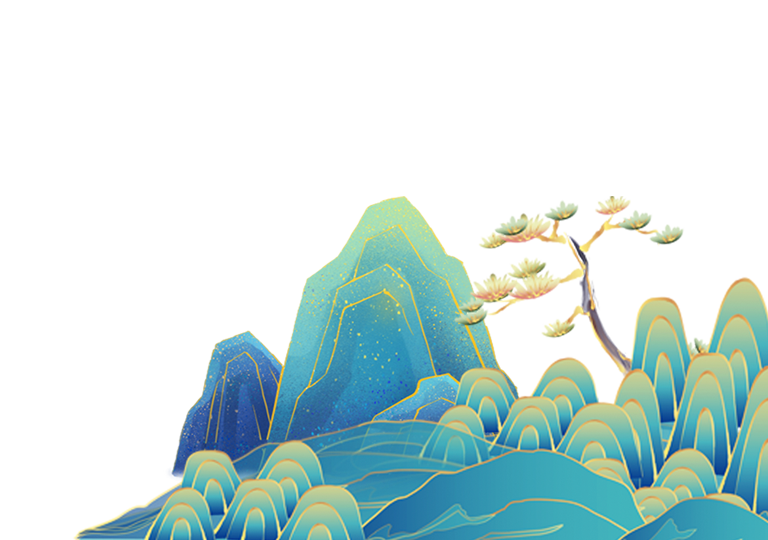 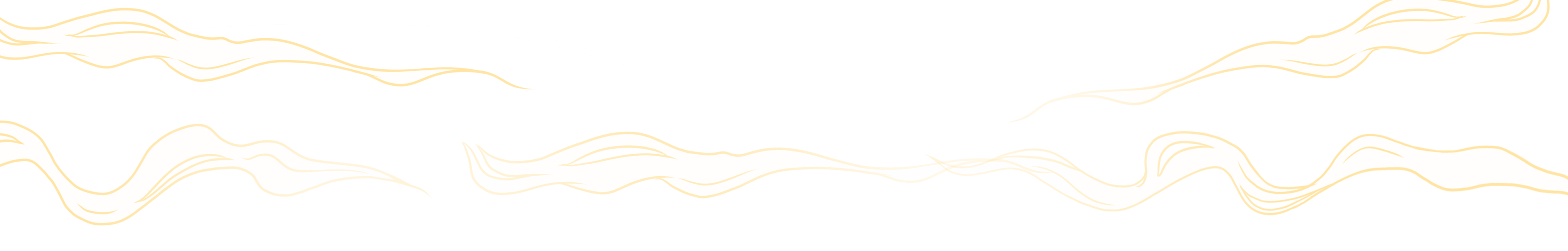 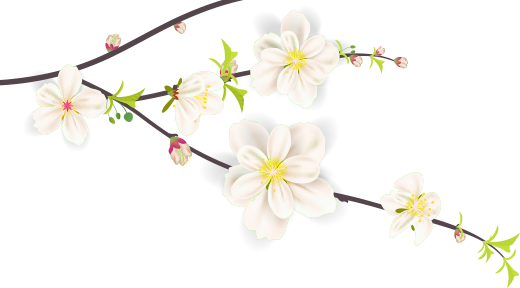 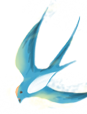 Đặc điểm của thế thơ bảy chữ trong bài
- Câu thơ bảy chữ, mỗi đoạn thơ thường có 4 câu thơ.
- Vần trong bài thơ là vần liền: “mùi – vui”, “đời – hơi”, “đồng – sông”; vần cách: “vui – bùi”, “đời – rời”.
- Nhịp 4/3; 3/4
Tìm hiểu chi tiết
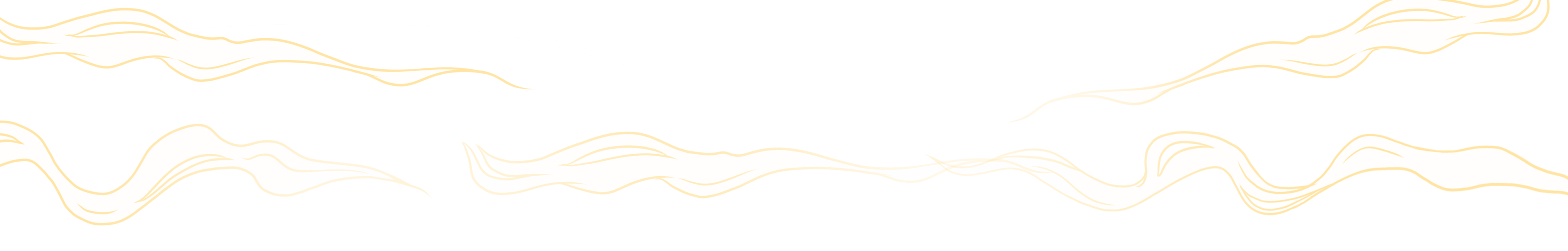 II
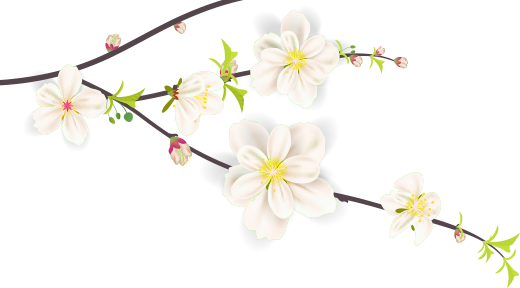 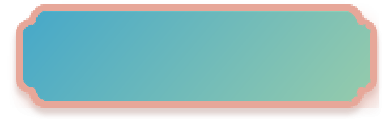 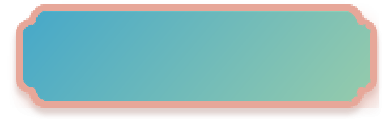 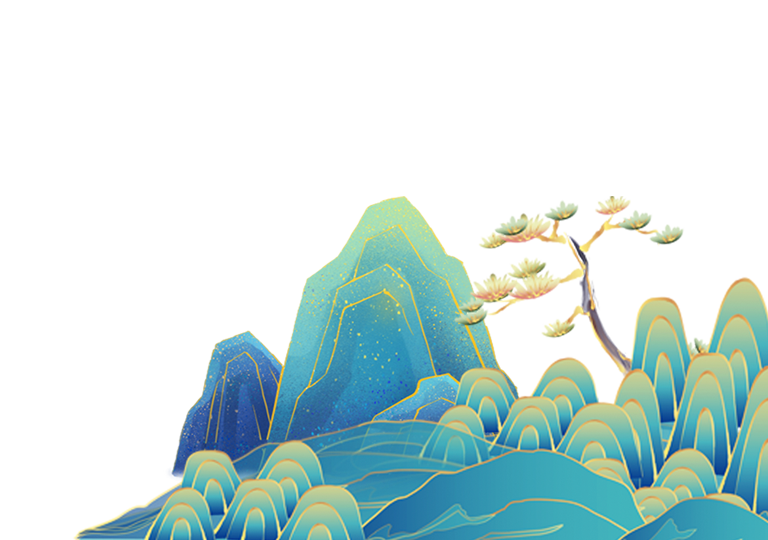 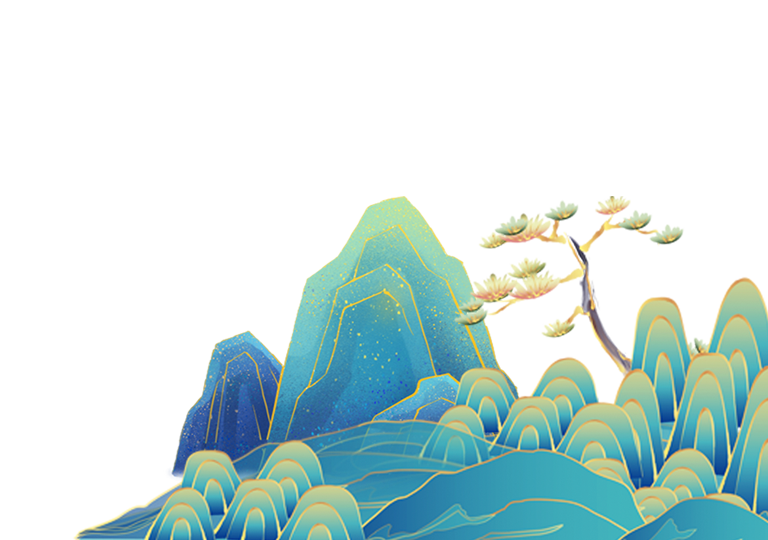 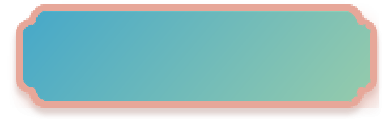 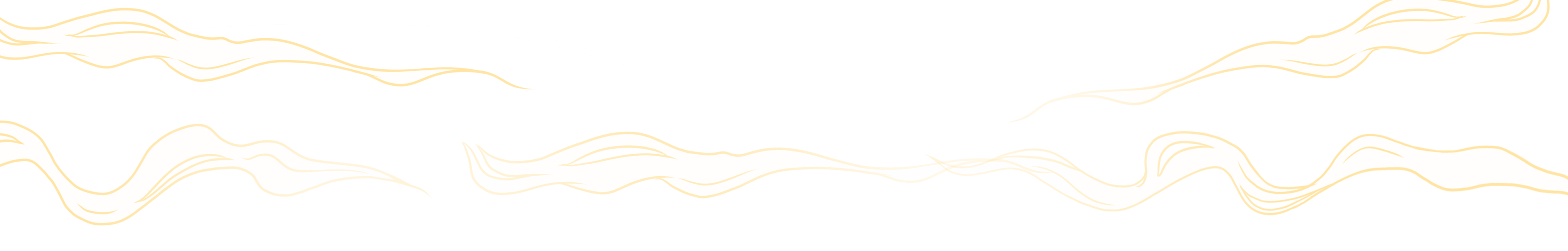 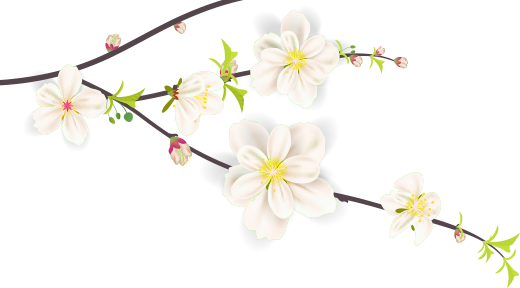 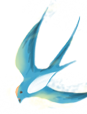 2.Bố cục bài thơ
Tìm hiểu chi tiết
Mạch vận động của cảm xúc: từ âm thanh tiếng hò → nhớ đồng quê → nhớ đồng bào → nhớ chính mình,…
Nhận xét: bố cục bài thơ đi từ nỗi nhớ cuộc sống bên ngoài của người tù, nhớ lại bản thân khi chưa bị giam cầm => trở lại với thực tại bị giam cầm.
Từ hiện tại → quá khứ → hiện tại → say mê lí tưởng → khát khao tự do